ম
ত
গ
স্বা
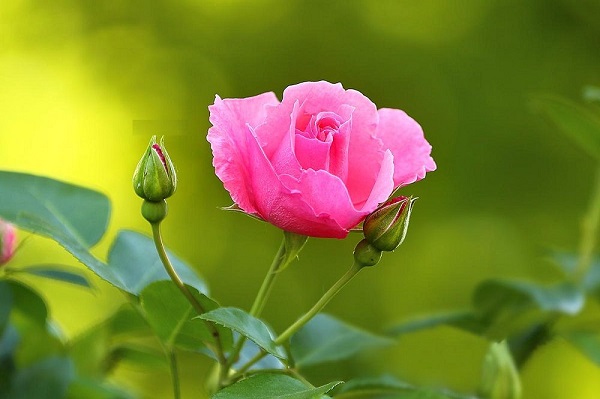 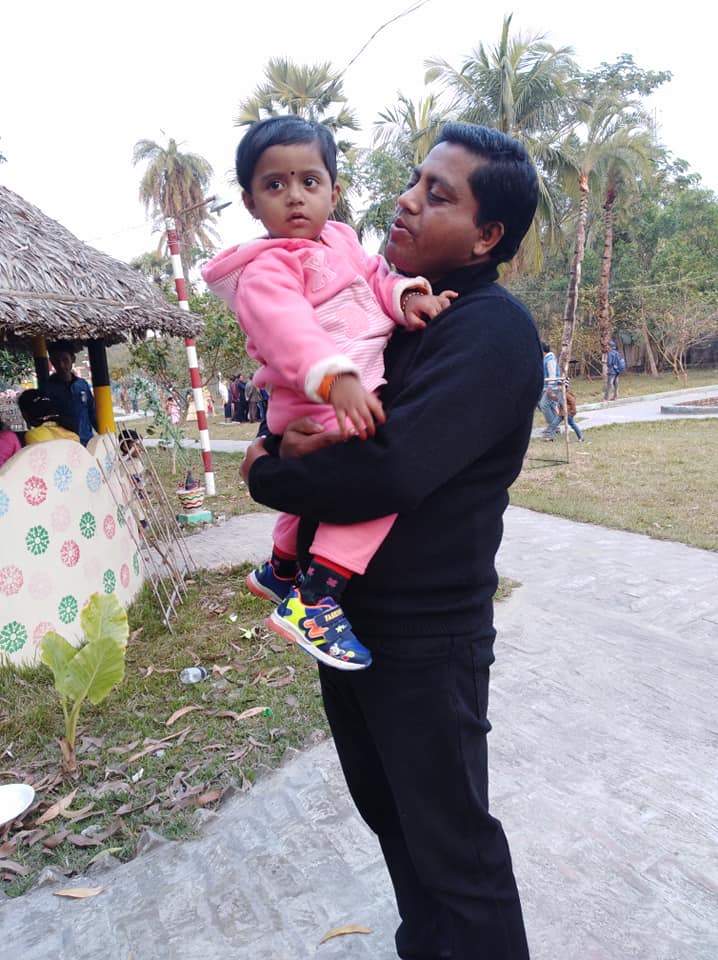 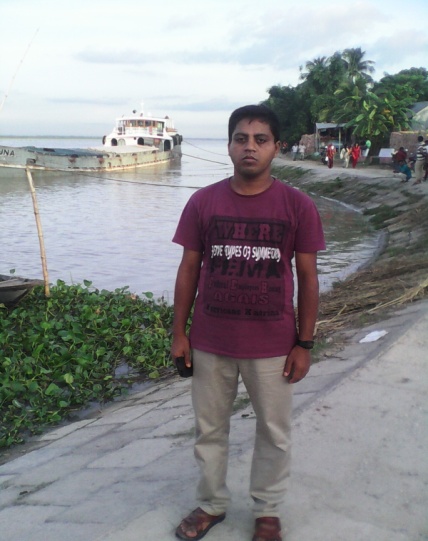 পাঠ পরিচয়ঃ
শিক্ষক পরিচিতি
শ্রেণিঃ ৯ম ও ১০ম  
বিষয়ঃ গণিত 
অধ্যায়ঃ ১৭তম  
সময়ঃ ৫0  মিনিট
লিটন দাস
সহকারি  শিক্ষক
শহীদ স্মৃতি উচ্চ বিদ্যালয়
মোড়েলগঞ্জ,বাগেরহাট।
চিত্র গুলো ভাল করে লক্ষ্য কর
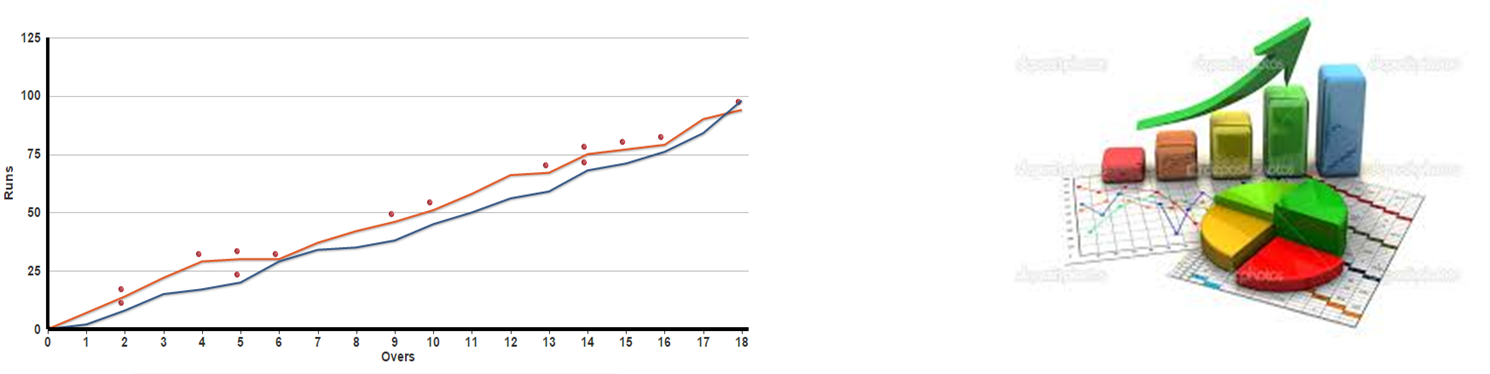 বহুভুজ
অজিভ রেখা
আয়তলেখ
আজকের পাঠঃ
অজিভ রেখা,গণসংখ্যা বহুভুজ 
ও আয়তলেখ অংকন
শিখনফল
এ পাঠ শেষে শিক্ষার্থীরা ...
১। ক্রমোযোজিত গণসংখ্যা কী তা বলতে পারবে ।  
২। ক্রমোযোজিত গণসংখ্যা নির্ণয় করতে পারবে ।
৩। শ্রেনীর উচ্চসীমা ও নিন্নসীমা কী তা বলতে পারবে।
৪। গণসংখ্যা বহুভুজ আঁকতে পারবে।
৫। প্রশ্নের আলোকে অভিজ রেখা আঁকতে পারবে ।
৬। আয়তলেখ আকতে পারবে।
নিচে একটি সারণি দেওয়া হলো।এর অজিভরেখা অংকন করো।
কোনো  উপাত্তের  শ্রেণী বিন্যাসের পর শ্রেণি ব্যবধানের  উচ্চসীমা x-অক্ষ বরাবর এবং শ্রেণির ক্রমযোজিত গণসংখ্যা y-অক্ষ বরাবর স্থাপন করে অজিভ রেখা পাওয়া যায়।
ছক কাগজের প্রতি ক্ষুদ্রতম ১ বর্গঘরকে ৫একক ধরে x-অক্ষ বরাবর শ্রেণিব্যাপ্তির উর্ব্ধসীমা এবং ১বর্গঘরকে ৩একক ধরে y-অক্ষ বরাবর ক্রমযোজিত গণসংখ্যার অজিভরেখা অংকন করা হলো।
৩ ৬ ৯ ১২ ১৫ ১৮ ২১ ২৪২৭৩০৩৩৩৬৩৯৪২৪৫৪৮৫১৫৪৫৭ ৬০৬৩ ৬৬
Y-অক্ষ   ক্রমযোজিত গণসংখ্যা
˜˜˜˜˜˜˜
৪০
৫0
৬0
৭0
৮0
১০০
90
x–অক্ষ     শ্রেণিব্যাপ্তির উর্ব্ধসীমা
একক কাজঃ
সময়ঃ৫মিনিট
১০ম শ্রেণীর ৫০ জন শিক্ষার্থীর গণিত বিষয়ে প্রাপ্ত নম্বরের গণসংখ্যা নিবেশন সারণি দেওয়া হলো। সারণি থেকে অভিজ রেখা আঁক ।
সমাধানঃ
অজিভ রেখা অংকন
৫১
৫০
ক্রমযোজিত গণসংখ্যা
৪০
৩০
২০
ছক কাগজের প্রতি ক্ষুদ্রতম এক বর্গঘরকে ২ একক ধরে x-অক্ষ বরাবর শ্রেণি ব্যবধানের উচ্চসীমা এবং প্রতি বর্গঘরকে ২একক ধরে y-অক্ষ বরাবর ক্রমযোজিত গণসংখ্যা নিয়ে প্রদত্ত উপাত্তের অজিভ রেখা আঁকা হলো।
Y-অক্ষ
১০
৮
৬
৪
২
১০
২০
৫০
৩০
৬০
৪০
X-অক্ষ
শ্রেণি ব্যবধানের উচ্চসীমা
সমস্যাঃনিচে একটি সারণি দেওয়া হলো।এর আয়তলেখ অংকন করে গণসংখ্যা বহুভুজ আঁক।
প্রদত্ত সারণিতে শ্রেণি ব্যবধান বিচ্ছিন্ন।
 শ্রেণি ব্যবধান অবিচ্ছিন্ন করা হলে প্রদত্ত সারণি হয়।
মনে রাখবে,যে সকল চলকের মান শুধুমাত্র পূর্ণসংখ্যা হয় তা বিচ্ছিন্ন চলক। আর যে সকল চলকের মান যেকোনো বাস্তব সংখ্যা হতে পারে,সে সকল চলক অবিচ্ছিন্ন চলক।
ছক কাগজের প্রতি ক্ষুদ্রতম ১বর্গঘরকে ৫একক ধরে x-অক্ষ বরাবর শ্রেণিব্যাপ্তি এবং প্রতি ক্ষুদ্রতম ১বর্গঘরকে ১একক ধরে y-অক্ষ বরাবর  গণসংখ্যা নিয়ে আয়তলেখ উংকন করা হলো।মূলবিন্দু থেকে ৪০.৫ পর্যন্ত ভাংগা চিহ্ন দিয়ে আগের ঘরগুলি বিদ্যমান বোঝানো হয়েছে।
১  ২ ৩ ৪  ৫ ৬ ৭ ৮ ৯ ১০১১ ১২১৩ ১৪ ১৫১৬ ১৭ ১৮ ১৯ ২০ ২১ ২২ ২৩
Y-অক্ষ     গণসংখ্যা
৪০.৫
৫০.৫
৬০.৫
৭০.৫
৮০.৫
৯০.৫
১০০.৫
x–অক্ষ     শ্রেণিব্যাপ্তি
অবিচ্ছিন্ন উপাত্তের শ্রেণি ব্যবধানের বিপরীতে গণসংখ্যা নির্দেশক বিন্দুসমূহ পর্যায়ক্রমে রেখাংশ দ্বারা যুক্ত করে যে লেখচিত্র পাওয়া যায়,তাই হলো গণসখ্যা বহুভুজ।
আয়তলেখের আয়তসমূহের ভূমির বিপরীত বাহুর মধ্যবিন্দু যা শ্রেণির মধ্যবিন্দু চিহ্নিত করি।এখন চিহ্নিত মধ্যবিন্দুসমূহ রেখাংশ দ্বারা সংযুক্ত করি।প্রথম শ্রেণির প্রান্তবিন্দু ও শেষ শ্রেণির প্রান্তবিন্দুদ্বয়কে শ্রেণি নির্দেশক x-অক্ষের সাথে সংযুক্ত করে গণসংখ্যা বহুভুজ অংকন করা হলো।
১  ২ ৩ ৪  ৫ ৬ ৭ ৮ ৯ ১০১১ ১২১৩ ১৪ ১৫১৬ ১৭ ১৮ ১৯ ২০ ২১ ২২ ২৩
Y-অক্ষ   গণসংখ্যা
৪০.৫
৫০.৫
৬০.৫
৭০.৫
৮০.৫
৯০.৫
১০০.৫
x–অক্ষ     শ্রেণিব্যাপ্তি
দলগত  কাজ
১০ম শ্রেণির ৫০জন ছাত্রীর গণিতে প্রাপ্ত নম্বরের গণসংখ্যা সারণি দেওয়া হলোঃ
প্রদত্ত সারণি থেকে গণসখ্যা বহুভুজ এবং অজিভ রেখা আঁক।
মেধা যাচাই
বাড়ির কাজ
উপরোক্ত সারণি থেকে গণসংখ্যা বহুভুজ ও অজিভ রেখা আঁক।
ধন্যবাদ
লিটন স্যার